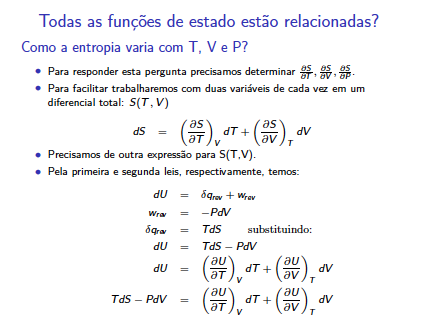 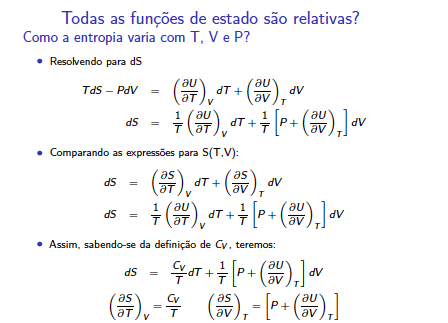 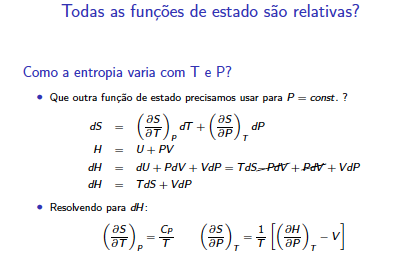 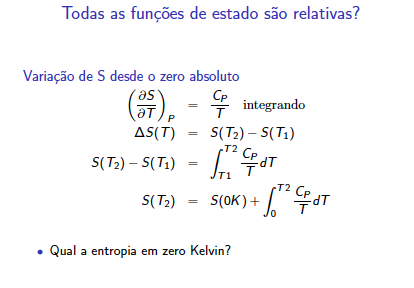 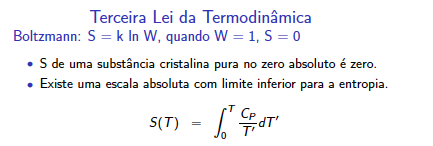 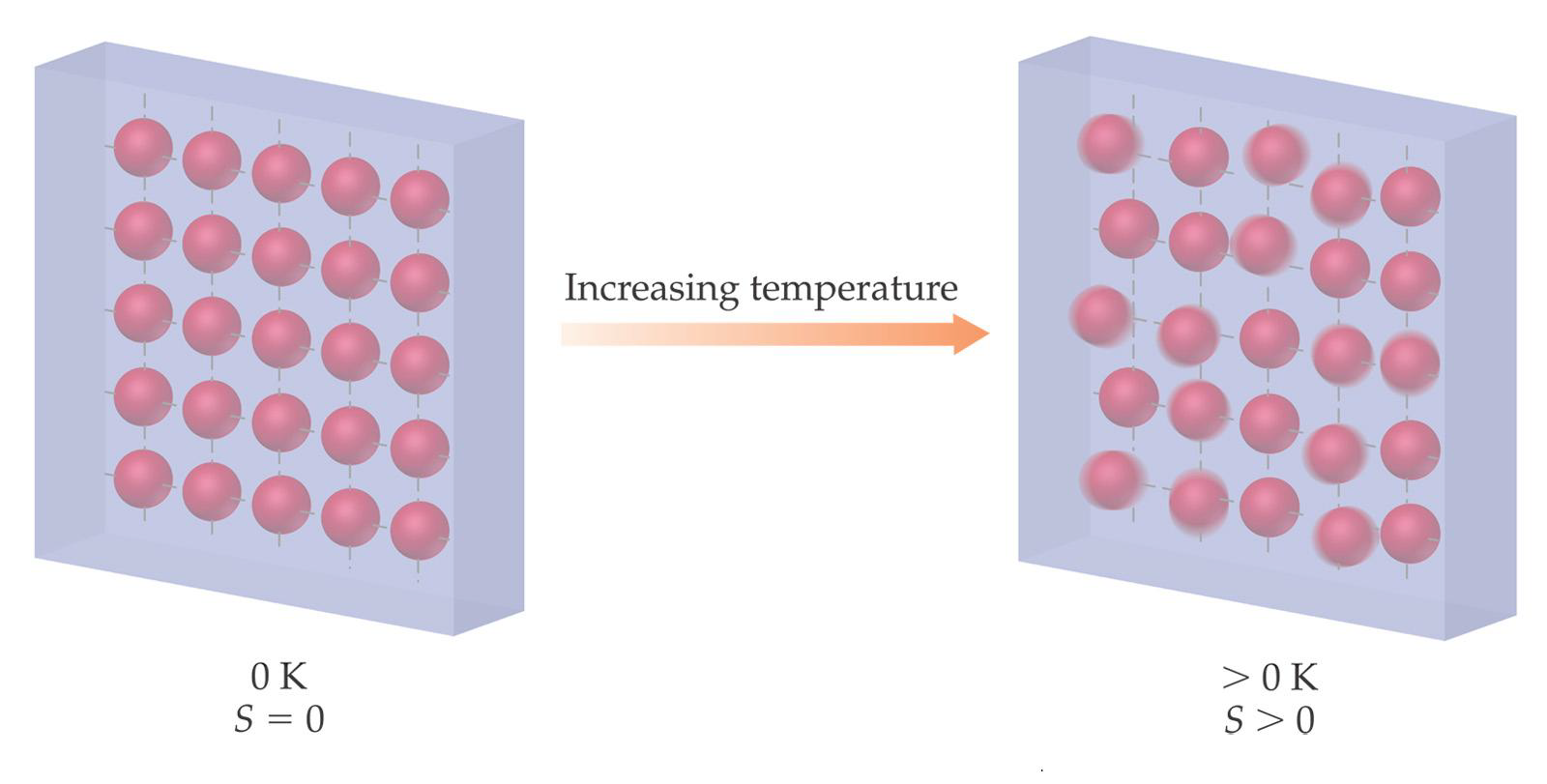 Variação de S com a temperatura
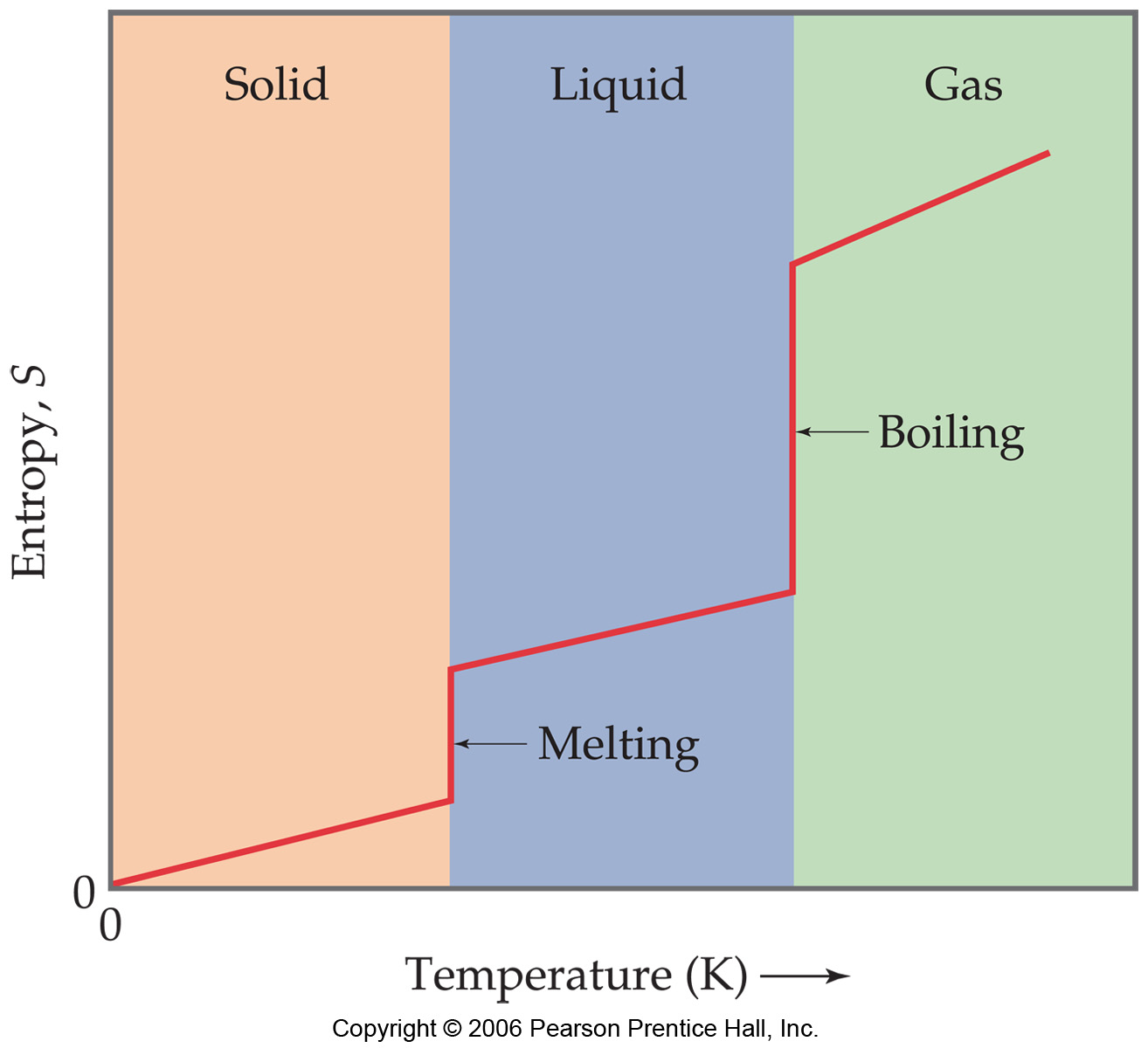 Transição de fase (proc. reversível): ΔtrsS= qrev/Ttrs
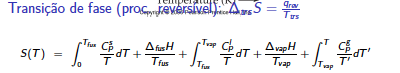